Virtuális méréstechnika
Egyenes és görbe illesztése
Makan Gergely, Vadai Gergely
V 4.0 2014.10.02.
1
Egyenes illesztése
2
Egyenes illesztése
Mathematics / Fitting / Linear Fit
Megjegyzés: az X és Y bemenetek fel vannak cserélve az XY grafikonhoz képest!
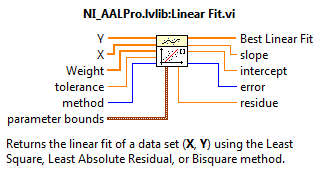 3
Példa egyenes illesztésre
4
Nonlinear Curve Fit.vi
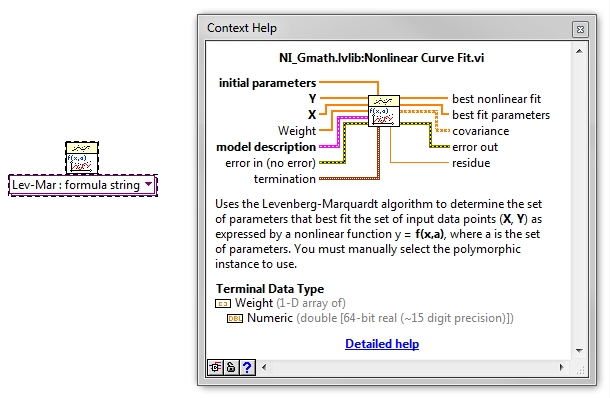 5 oldal
Nonlinear Curve Fit.vi - előlapja
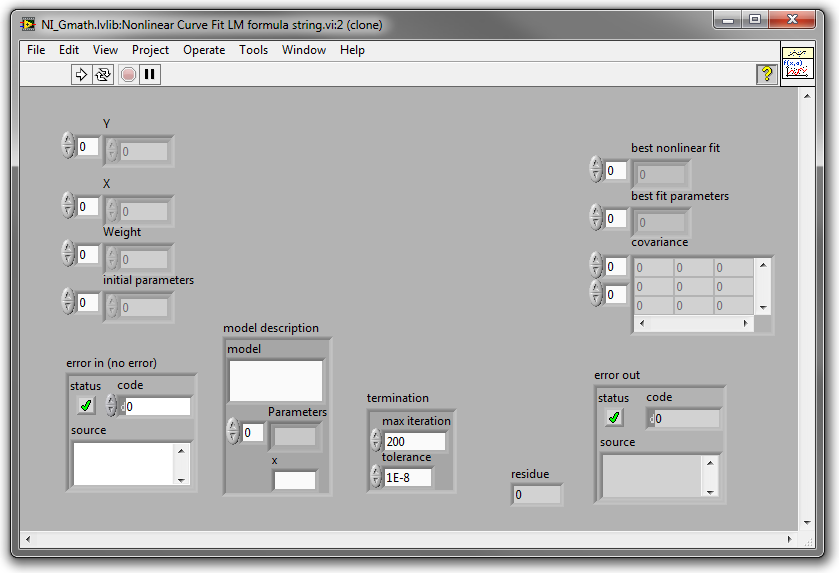 Megjegyzés: ezt nem kell szerkeszteni!
6 oldal
Nonlinear Curve Fit.vi - alkalmazása
Példa a vi alkalmazására:
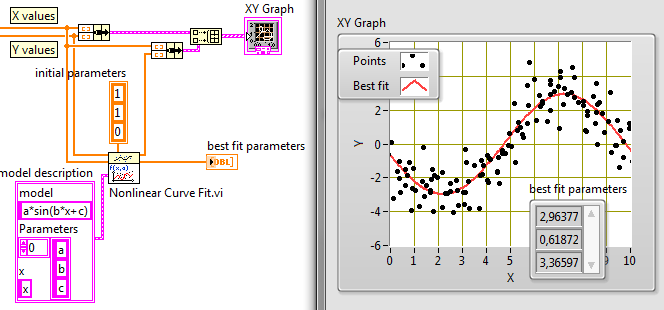 7 oldal
Tizedespont-tizedesvessző
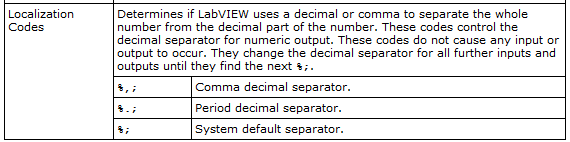 Help / Format Specifier Syntax
Hasonlóan a printf-hez
Egymás után kell felsorolni a formázó utasításokat
%.; -> tizedes pont használata (a következőkben)
%.3f -> a tizedesvessző/pont után három tizedesjegy
8 oldal
Array subset
Tömb egy részének kivágása
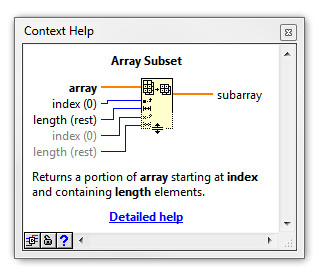 9 oldal
Feladatok megoldása
10
1. Fájl tartalmának beolvasása
Készítsen olyan programot, amely be tudja olvasni, majd megjeleníteni az adatfájlokat XY grafikonon.
Az adatfájl a honlapról letölthető, két oszlopot tartalmaz, az első az idő, a második pedig a kitérés.
A vizsgált folyamat egy trendvonalra szuperponált zajt tartalmaz.
11
2. Egyenes illesztése, detrending
Illesszen egyenest az adatsorra.
Az egyenest jelenítse meg a korábbi grafikonon.Megjegyzés: az illesztett egyenes legyen látható!
Jelenítse meg az illesztés paramétereit.
Vonja ki az illesztett egyenes értékeit az eredeti adatsor y értékeiből. Ez maga a jelhez hozzáadott zaj.
Jelenítse meg a zajt XY grafikonon!
Számolja ki a zaj szórását!
12
2. Minta eredmény
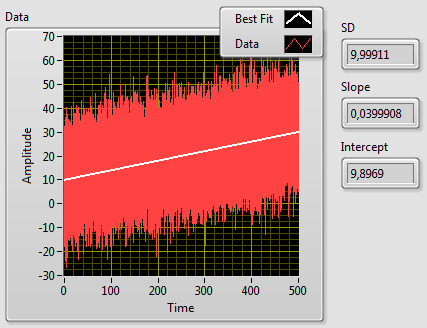 13
3. feladat
Olvassa be a mintafájlt, és jelenítse meg egy XY grafikonon!(a fájlban az oszlopokat elválasztó karakter nem a ‚\t’ hanem a szóköz, valamint a fájl tizedespontot használ)http://www.inf.u-szeged.hu/~mingesz/Education/LVO/doc/T284B.PRN
Vágja ki a domináns csúcsot az adatsorból, és jelenítse meg egy grafikonon!
14 oldal
4. feladat
Illesszen a kivágott részre egy Lorentzi görbét és jelenítse meg az eredményt egy grafikonon a korábban kivágott jellel!
Mik az illesztés paraméterei?
A görbe képlete: a^2/(((x-b)^2)+c^2)
15 oldal